Власть
3 Формы проявления влияния
Сила
Авторитет
Власть
Коротко о Силе
Сила-это применение физического воздействия с целью навязать свою волю другим помимо их желания
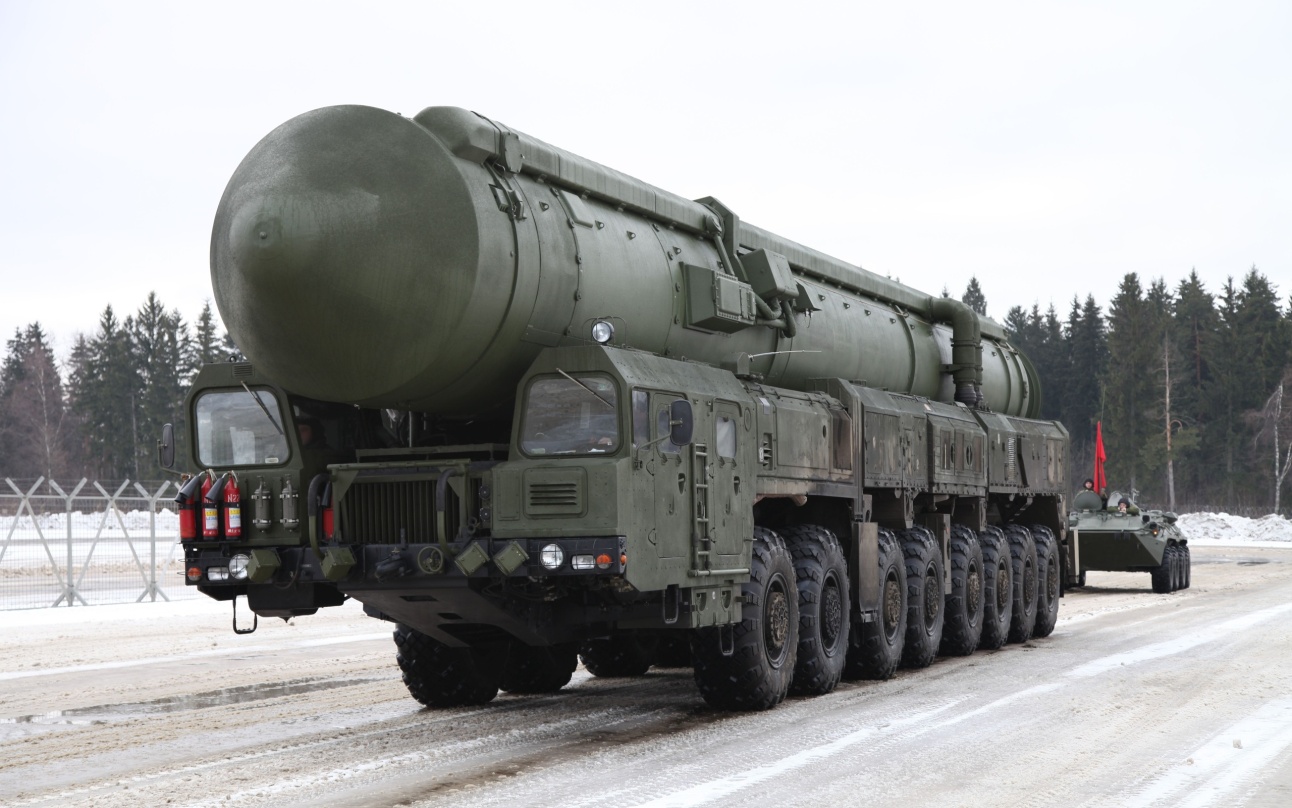 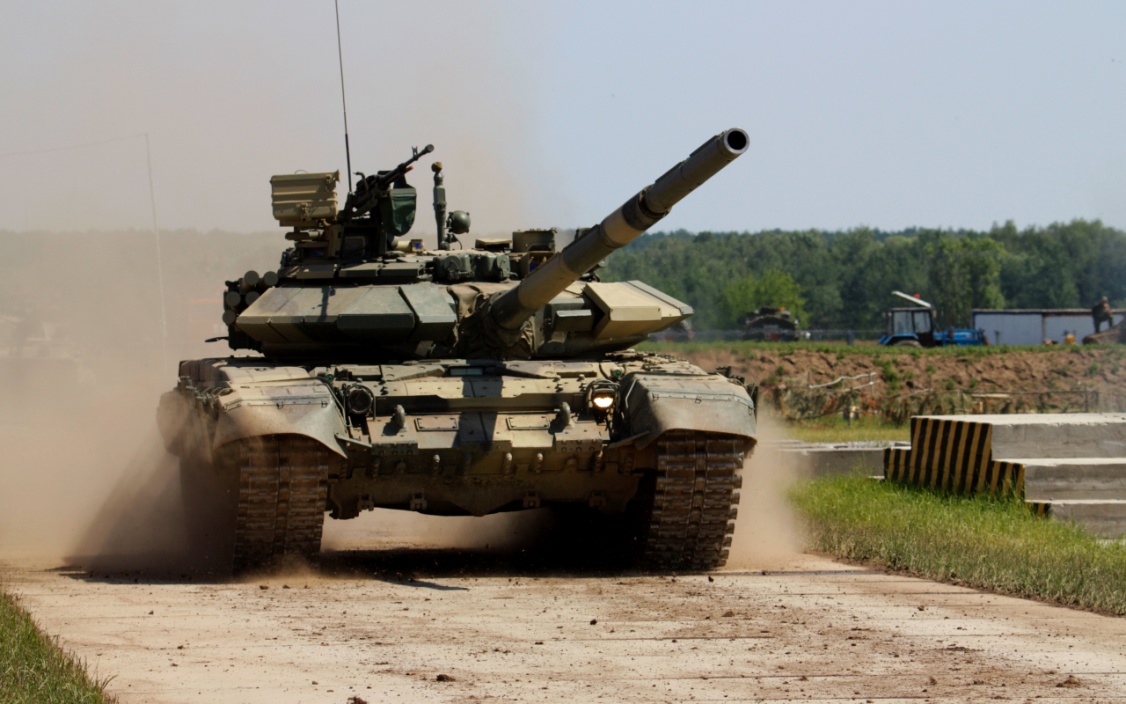 Немного об Авторитете
Авторитет - Общепризнанное влияние лица или организации в различных сферах общественной жизни , основанное на знаниях , нравственных  достоинствах , опыте.
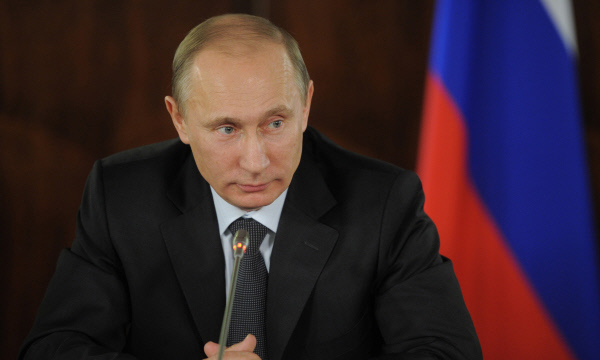 Если сравнить 3 формы влияния ,то вот что обнаружится . Сила и авторитет противостоят друг другу , как огонь и вода . В нормальной жизни они не сочетаются между собой, зато уживаются в криминальной среде.
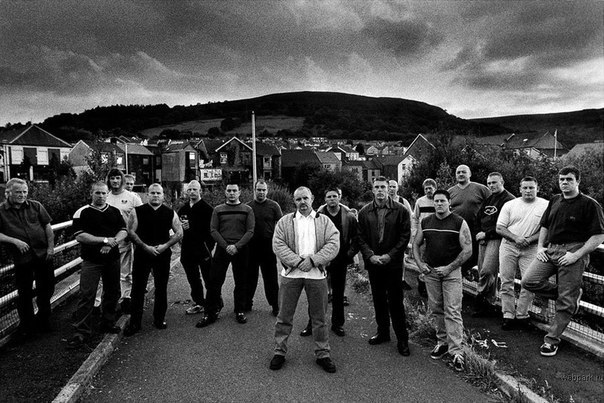 Власть
И вот мы добрались до власти.
Власть- это влияние на основе закона или традиции ,т. е. не физическое воздействие , оказываемое на других людей в рамках закона или обычая. 
                           Государственная власть
Исполнительная
Судебная
Законодательная
Исполнительная власть
Исполнительная власть- один из видов самостоятельной и независимой власти в государстве, представляющий собой совокупность полномочий по управлению государственными делами. Таким образом ,  исполнительная власть представляет собой систему государственных органов, осуществляющих эти полномочия.
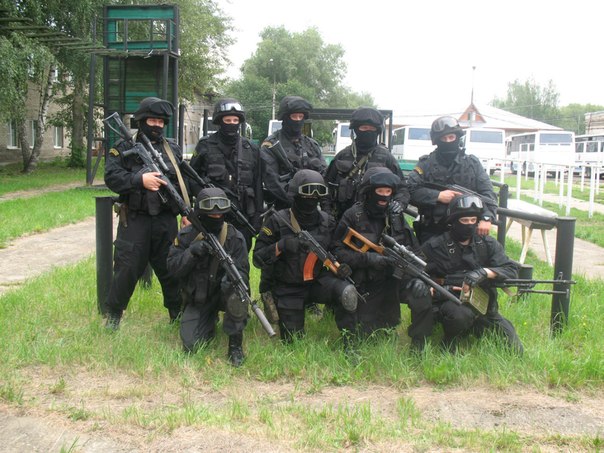 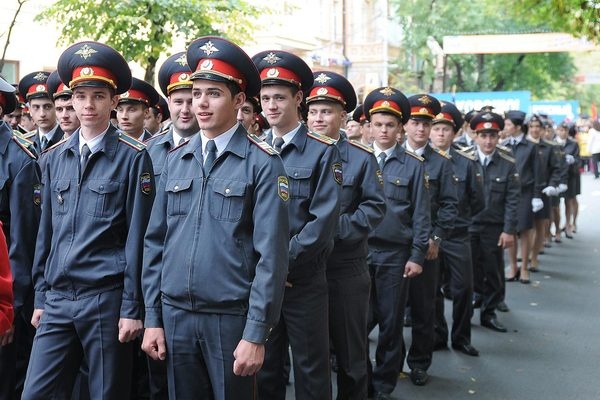 Законодательная власть
Законодательная власть — власть в области законодательства. В государствах, где имеет место разделение властей, принадлежит отдельному государственному органу, занимающемуся разработкой законодательства. В функции законодательных органов также входит утверждение изменений в налогообложении, утверждение бюджета страны, ратификация международных соглашений и договоров, объявление войны. Общее наименование органа законодательной власти — парламент.
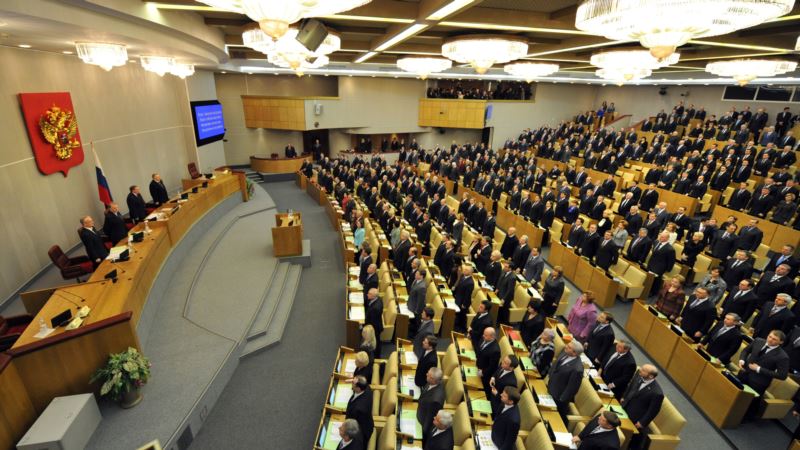 Судебная власть
Судебная власть- независимая система судебных органов государства , осуществляющих правосудие. Органы судебной власти от имени государства применяют меры административного или уголовного принуждения к лицам, виновным в совершении преступлений, разрешают правовые споры между конкретными лицами, а также рассматривают дела об оспаривании правовых предписаний на предмет соответствия правилам более высокой силы.
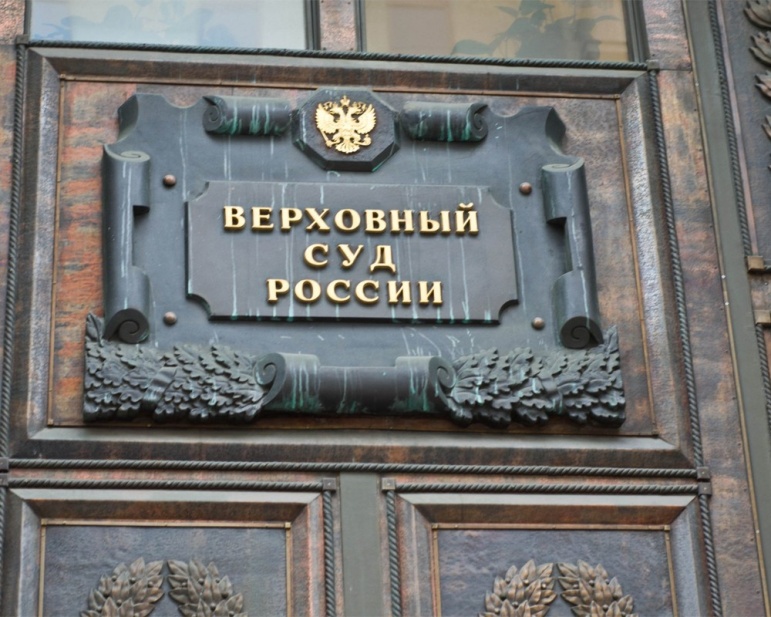 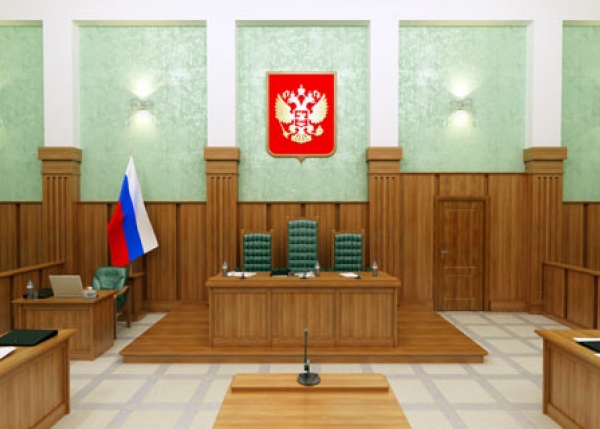